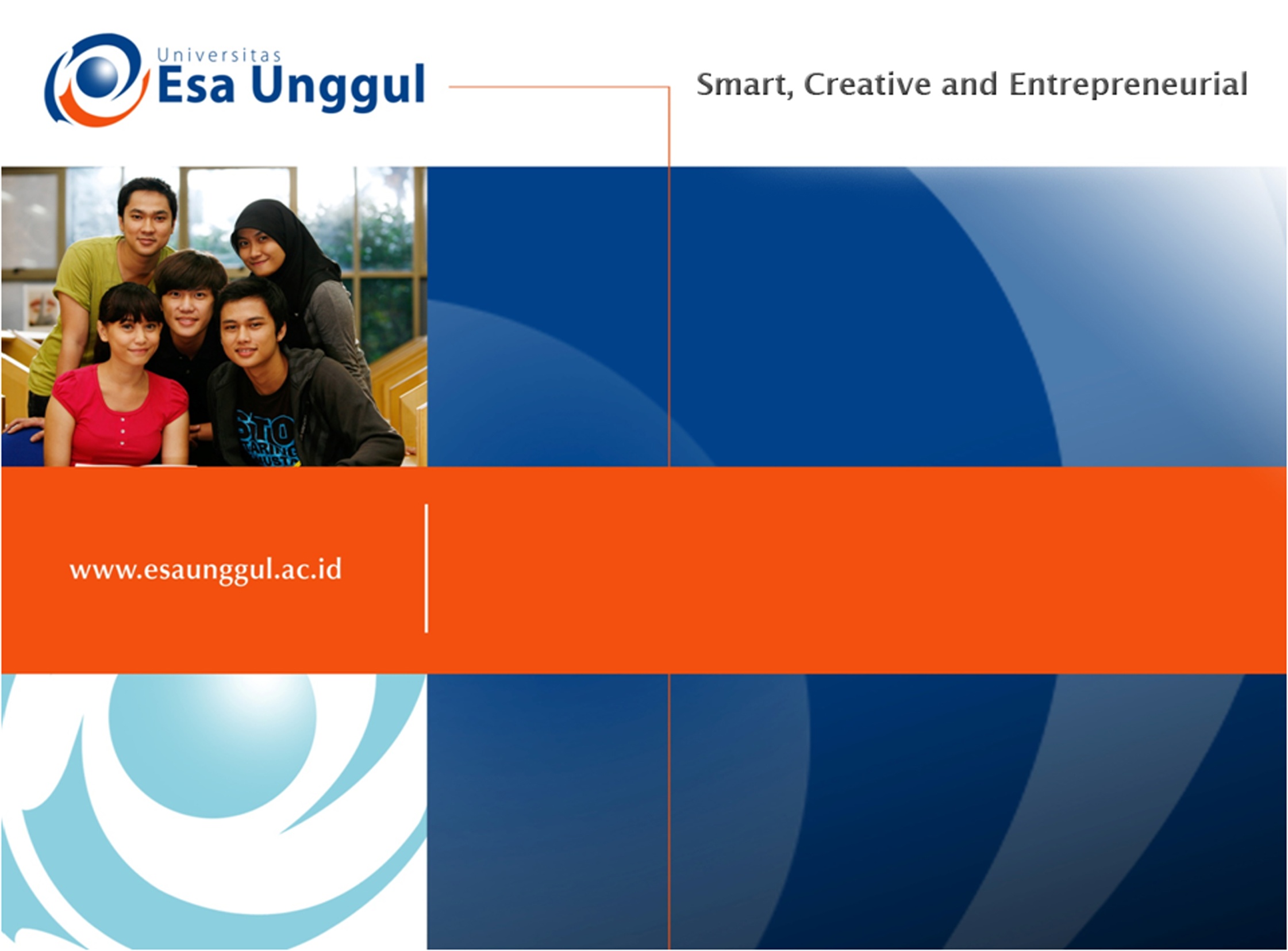 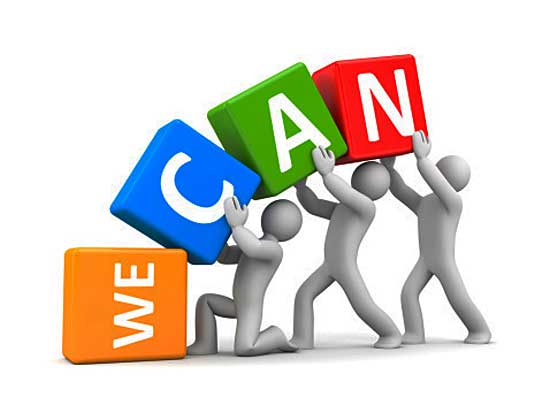 MOTIVASI KERJA
Pertemuan  9
Teknik Industri 
Fakultas Teknik
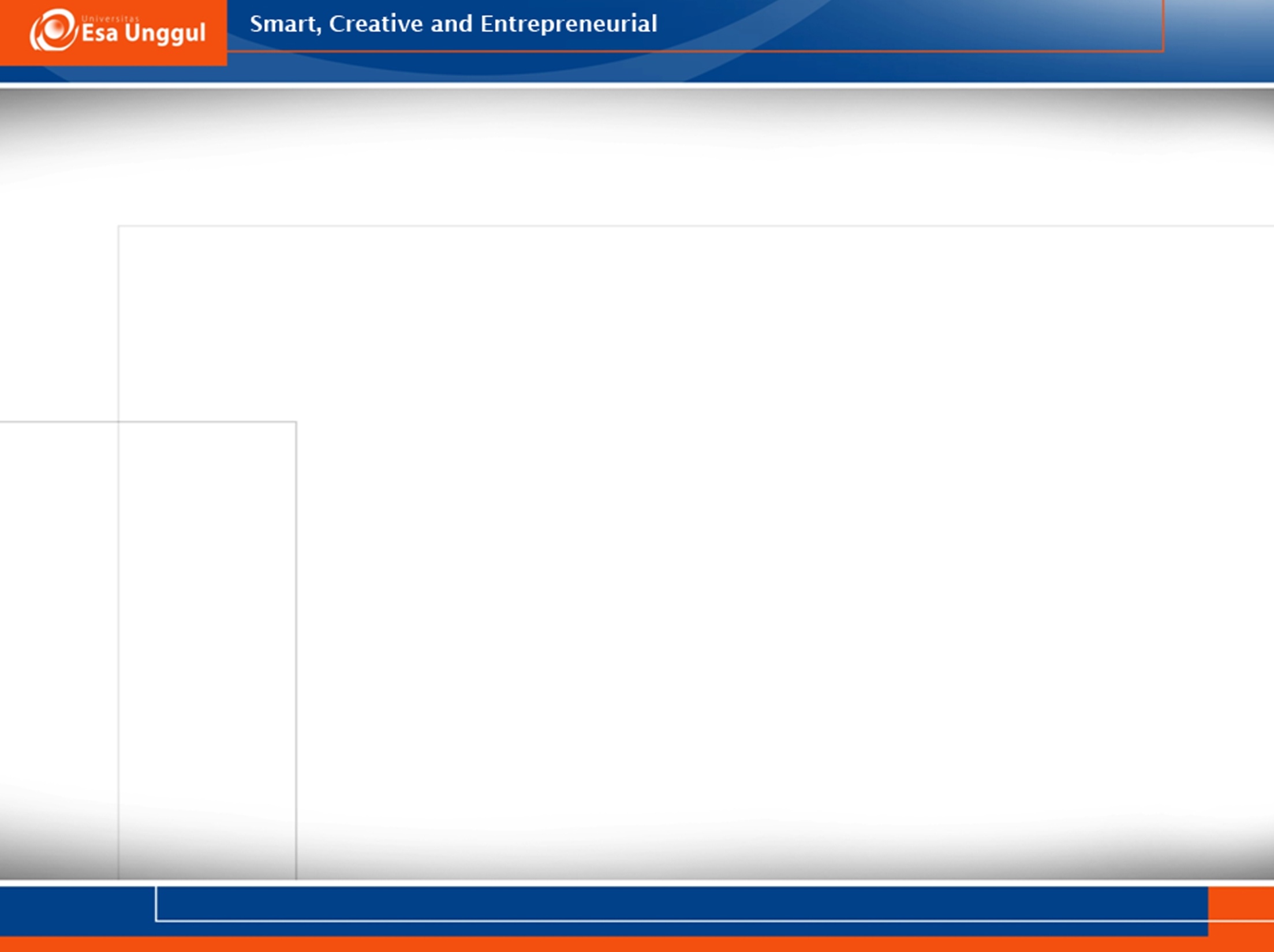 KEMAMPUAN AKHIR YANG DIHARAPKAN
Setelah mengikuti materi perkuliahan ini mahasiswa diharapkan mampu  memahami bagaimana motivasi kerja, teori-teori motivasi kera, dan bagaimana meningkatkan motivasi kerja
Pengertian
Motivasi adalah suatu proses dimana kebutuhan - kebutuhan mendorong seseorang untuk melakukan serang kaian kegiatan yang mengarah ke ter capainya tujuan tertentu. ( sunyoto M 2006)


Menurut Munandar (2004) , motivasi adalah “suatu proses dimana kebutuhan-kebutuhan mendorong seseorang untuk melakukan serangkaian kegiatan yang mengarah ke tercapainya tujuan tertentu. Bila kebutuhan telah terpenuhi maka akan dicapai suatu kepuasan. Sekelompok kebutuhan yang belum terpuaskan akan menimbulkan ketegangan, sehingga perlu dilakukan serangkaian kegiatan untuk mencari pencapaian tujuan khusus yang dapat memuaskan kelompok kebutuhan tadi, agar ketegangan menjadi berkurang”.
Proses Motivasi
Kaitan Motivasi Kerja dengan Unjuk-kerja
Unjuk-kerja  adalah fungsi dari motivasi kerja kali kemampuan (abilities), kali peluang (opportunities) (Robins, 2000, dalam Sunyoto 2006)
McGregor membedakan antara tipe X dan tipe Y:

   - Tipe X adalah orang yang malas, yang harus
      dipaksa untuk bekerja, yang tidak mau
      dibebani tanggung jawab. 
   - Tipe Y adalah orang yang suka bekerja dan 
      senang mendapat tanggung jawab. Orang tipe
      Y adalah orang yang memiliki motivasi kerja
      proaktif, sedangkan orang tipe X adalah orang
      yang memiliki motivasi kerja yang reaktif.
Teori-teori Motivasi :1. Teori Motivasi Isi
a. Teori Tata Tingkat Kebutuhan menurut
     Marslow :
         1). Kebutuhan fisiologikal (faali)
         2). Kebutuhan rasa aman
         3). Kebutuhan Sosial
         4). Kebutuhan harga diri (esteem needs)
         5). Kebutuhan aktualisasi-diri
Teori-teori Motivasi (2)
b. Teori Eksistensi – Relasi – Pertumbuhan
     Kelompok kebutuhan menurut Alderfer:
     1). Kebutuhan eksistensi (existence needs),
     2). Kebutuhan hubungan (related ness needs)
     3). Kebutuhan pertumbuhan (growth needs),
Teori-teori Motivasi (3)
c. Teori Dua Faktor hygiene dikembang kan
    oleh Herzberg :
    1) faktor motivator, mencakup faktor-faktor
        yang berkaitan dengan isi dari pekerjaan 
        ( intrinsik ):
        - Tanggung jawab (responsibility)
        -  Kemajuan (advancement)
        -  Pekerjaan itu sendiri
        -  Capaian (achievement), 
        -  Pengakuan (recognition),
2). Faktor – faktor ekstrinsik dari pekerjaan:
      - Administrasi dan kebijakan perusahaan
      - Penyeliaan
      - Gaji
      - Hubungan antar pribadi
      - Kondisi kerja
d. Teori Motivasi Berprestasi (Achie vement
    Motivation), dikembangkan oleh David
     McClelland:
     - Kebutuhan untuk berprestasi (needs for
        achie vement)
     - kebutuh an untuk berkuasa (needs for
        power)
     - kebutuhan untuk berafiliasi / berhubung
        an (needs for affiliation
Teori-teori Motivasi :2. Teori Motivasi Proses
a. Teori Pengukuhan (Reinforcement Theory)
    Teori pengukuhan berhubungan dengan
     teori belajar operant condi tioning 
     Skinner. 
     Teori ini mempunyai dua aturan pokok :   
      - pemerolehan jawaban – jawaban yang
         benar, 
       - berhubungan dengan penghilang
          jawaban – jawaban yang salah
Bagaimana mana jemen dapat meningkatkan moti vasi kerja tenaga kerja (Siegel dan Lane ,1982),
1). Menentukan apa jawaban yang diinginkan;
2). Mengkomunikasikan dengan je las perilaku ini
    kepada tenaga kerja;
3). Mengkomunikasikan dengan je las ganjaran apa
    yang akan diterima tenaga kerja jika jawaban
    yang benar terjadi;
4). Memberikan ganjaran hanya jika jawaban yang
     benar yang dilaksanakan;
5). Memberikan ganjaran kepada jawaban yang
    diinginkan pada saat yang paling memungkinkan,
    yang terdekat dengan kejadian nya.
b. Teori Penetapan Tujuan (Goal Setting Theory)
    Locke mengusulkan model kognitif, yang
    dinamakan teori tujuan, yang mencoba
    menjelaskan hubungan – hubungan antar
    niat / intentions (tujuan-tujuan) dengan
    perilaku.
Manajemen Berdasarkan Sasaran (Management By Objectives = MBO)
c. Teori Harapan (Expectancy)
Model teori harapan dari Lawler mengajukan empat asumsi :
   1). Orang mempunyai pilihan – pilihan antara
        berbagai hasil-keluaran yang secara
        potensial dapat mereka gunakan. 
   2) Orang yang mempunyai harapan – harapan
       tentang kemungkinan bahwa upaya (effort
       = E) mereka akan mengarah ke perilaku
       unjuk-kerja (performance = P)
3). Orang mempunyai harapan – harapan tentang kemungkinan bahwa hasil – hasil keluaran (outcomes = O) tertentu akan diperoleh setelah unjuk-kerja (P) mereka

4) Dalam situasi, tindakan – tindakan dan upaya yang ber kaitan dengan tindakan – tindak an tadi yang dipilih oleh sese orang untuk dilaksanakan ditentu kan oleh harapan – harapan (E-P, dan P-O) dan pilihan – pilihan yang dipunyai orang pada saat itu.
Model harapan dari Lawler me nyatakan bahwa besar kecilnya motivasi sesorang dapat dihitung dengan rumus sebagai berikut

Indeks Motivasi = Jml{(E-P) x Jml[(P-O)(V)]}
oleh Adams
oleh Adams
d. Teori Keadilan (Equity Theory), oleh Adams 
     Teori keadilan mempunyai empat asumsi dasar sebagai berikut :
     1) Orang berusaha untuk men ciptakan dan mempertahankan satu
         kondisi keadilan.
     2) Jika dirasakan adanya kondisi ketidakadilan, kondisi ini me
         nimbulkan ketegangan yang me motivasi orang untuk meng
         uranginya atau menghilangkan nya.
     3) Makin besar persepsi ketidak adilannya yang tidak menyenang kan
         (misalnya, menerima gaji ter lalu sedikit) lebih cepat daripada
         ketidakadilan yang menyenang kan (misalnya, mendapat gaji terlalu
         besar).
Menurut teori kondisi keadilan dapat diungkapkan ke dalam rumus an sebagai berikut :

Hasil-keluaran sesorang  =    Hasil-keluaran orang lain
Masukan seseorang	          Masukan orang lain
Meningkatkan Motivasi Kerja
1. Peran Pemimpin/Atasan
    Bersikap Keras
    Memberi Tujuan yang Bermakna
 
2. Peran Diri Sendiri
    Orang – orang dari tipe X, dari teori McGregor, memiliki
    motivasi kerjauntuk bercorak reaktif. Mereka memerlukan
     orang lain untuk men dorong mereka, ‘memaksa’ mereka
    untuk bekerja. Sistem nilai pribadi (personal value sistem)
    mereka memprioritaskan kegiatan – kegiatan lain dalam
    kehidupan. Bekerja di pandang sebagai satu kegiatan
    yang harus dilakukan agar memperoleh gaji untuk
    membiayai hidup.
Meningkatkan Motivasi Kerja
3.Peran Organisasi
   Bebagai kebijakan dan peraturan perusahaan
   dapat ‘menarik’ atau ‘mendorong’ motivasi
   kerja seorang tenaga kerja.
   Kebijakan lain yang berkaitan dengan
   motivasi kerja ialah kebijakan dibidang
   imbalan keuangan.
Cara Meningkatkan Motivasi Kerja Karyawan Tanpa Merusak Keuangan Anda
Miliki hubungan dan komunikasi yang baik dengan karyawan Anda
Membuat Hari Bebas Berpakaian Casual
Membuat atasan melakukan pekerjaan yang biasanya dilakukan oleh karyawannya
Mengambil bagian dalam aktivitas di Luar pekerjaan
Memberikan pilihan untuk bekerja jarak jauh
Memberikan Pengetahuan Tentang Literasi Keuangan